青山学院大学社会情報学部
「統計入門」第15回
ホーエル『初等統計学』第９章　相関と回帰
寺尾　敦
青山学院大学社会情報学部
atsushi [at] si.aoyama.ac.jp
Twitter: @aterao
１．線形相関
これまでに述べてきた統計的方法は，いずれも１つの変数とその分布に関係するもの．
しかし，現実の問題では，２つ以上の変数の相互関係に興味があることが多い．
喫煙と心臓病
音楽鑑賞能力と科学的素質
無線受信と太陽黒点の活動
美貌と頭の良さ
ある変数の値の変動が，別の変数の値の変動と連動する関係（共変動の関係）にあるとき，これらの変数間には相関（correlation）があると言う．
あるひとつの変数（結果）が，いくつかの変数（原因）によって決まる関係があるとき，その関係を数学的な関数によって記述する統計手法を回帰分析（regression analysis）と呼ぶ．
２変数の間の関連を調べるには，データを xy 平面上の点として図示し，関連のだいたいの形を把握することから始める．これを散布図（scatter diagram）と呼ぶ．
例：テキスト表１は，30人の学生についての，高校の評定平均（x）と，大学１年次での評定平均（y）である．これを散布図に表したものが図１．
相関に関心のあるデータは，必ず対応のあるデータである．
図１：評定平均の散布図
R での散布図の描画
データの CSV ファイルでは，変数 X と Y をそれぞれ１列に入力する．
データの対応を崩さないように注意．
同一の個体からのデータは同一行に並べる．
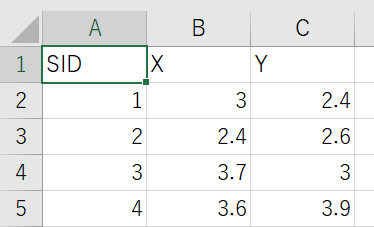 散布図を描く２変数を plot 関数の第１引数および第２引数に指定する．
第１引数の値が横軸，第２引数の値が縦軸にとられる．
GPA <- read.csv("table9-1.csv")

head(GPA)
tail(GPA)

plot(GPA$X, GPA$Y,
     xlab = "高校の評定平均", ylab = "大学１年次の評定平均"
)
散布図の読み取り
図１の散布図からは，おおよそ右上がりの直線的関係を読み取ることができる．高校の評定平均が高いと，大学１年次の評定平均も高い．散布図を見る観点として，
何らかの関係がありそうか．
関係があるとき，それは直線的か，曲線的か．
その関係はどれくらい明確か
はずれ値はないか
相関係数
平均値を原点とした散布図
多い
少ない
少ない
多い
平均値を原点とした散布図を描くと，右上がりの直線関係があるときには，第１象限（右上）と第３象限（左下）の点が多くなる．
右下がりの直線関係があるときには，第２象限（左上）と第４象限（右下）の点が多くなる．
関係がはっきりしないときには，どの象限にも同じぐらいの数の点がある．
共分散
共分散（covariance）：


共分散の値は，
右上がりの直線関係では正の値で，関係が明確になるほど，絶対値は大きくなる．
右下がりの直線関係では負の値で，関係が明確になるほど，絶対値は大きくなる．
直線的な関係の強さの指標として，共分散を使えそう．
しかし，共分散は測定単位の影響を受ける．
測定値を何倍かすると，共分散は変化してしまう．これは望ましくない．
こうした操作は座標軸の目盛り幅を変えているだけで，散布図に表される関係はまったく変化していない．
図１：評定平均の散布図
相関係数についての注意
相関係数は直線的な関係の強さの指標である．明確な曲線関係があっても，高い相関係数にはならない．（テキスト図３）
相関係数は外れ値の影響を受けやすい．特に標本があまり大きくない場合には．
相関係数を計算する前に，必ず散布図を描くこと！
相関係数のとりうる値
相関係数はマイナス１からプラス１までの値をとる．
その代数的証明は少しややこしい（テキスト p.195 の脚注参照）．
ベクトルを利用した証明を示す．
　n 個の測定値を n 次元ベクトルとみなす．
変数のベクトル
変数ベクトル：ある変数に関する各測定値を並べてできるベクトル．
偏差ベクトル：変数ベクトルの各要素から，平均値を引いてできるベクトル．
偏差ベクトルの大きさと標準偏差
偏差ベクトルの大きさ
x の標準偏差
x の分散
相関係数
相関係数は２つのベクトルが作る角度のコサイン
θ
相関係数の値
相関係数はコサインなのだから，最小値は-1，最大値は+1
２つの偏差ベクトルが，
同じ方向を向くとき，相関係数は+1
直交するとき，0
正反対の方向を向くとき，-1
２．r の意味
２変数間に相関関係があることは，それらの変数間に因果関係があることを意味しない．相関関係があることは，因果関係があることの必要条件にすぎない．
水難事故の件数
気温
みかけの
相関関係
アイスクリームの売上
３．r の信頼性
標本から計算された相関係数は，母集団での真の相関係数 ρ （ロー）の推定値である．
標本平均や標本割合と同様に，標本相関係数の標本分布を導くことができる．
２変数が独立な正規変数であるとき，ρ = 0．このときの，標本相関係数の分布（確率密度関数）が，テキスト図４（p.197）に示されている．
相関係数に関する仮説検定
２変数が無関係であるかどうかは，しばしば興味のある問題．２変数が無関係（ρ = 0）という帰無仮説のもとで，統計的仮説検定を行う．
直線的関係のみ相手にしていることに注意．
この検定に関する詳細は「統計入門」の範囲外．標本相関係数 r の棄却限界値を示した数表（テキストp.297）を用いる検定についてのみ学習する．
テキスト p.198 の例１および例２をよく検討せよ．
例２（テキストp.198）での相関係数の解釈はおかしい．「教師に対して高い評価をつける学生も，そうでない評価をつける学生も，成績は変わらない」と言うべき．
大標本では，相関係数 r の値が小さくても，ρ=0 という帰無仮説は棄却されやすくなる．r の値があまりに小さいときには，有意な相関であっても，２変数の関係を強く主張することは控えるべき．
R での母相関の検定
母集団での相関係数が 0 であるという帰無仮説の検定を R で実行するには cor.test 関数を用いる．
２つの変数を第１引数および第２引数に指定する．
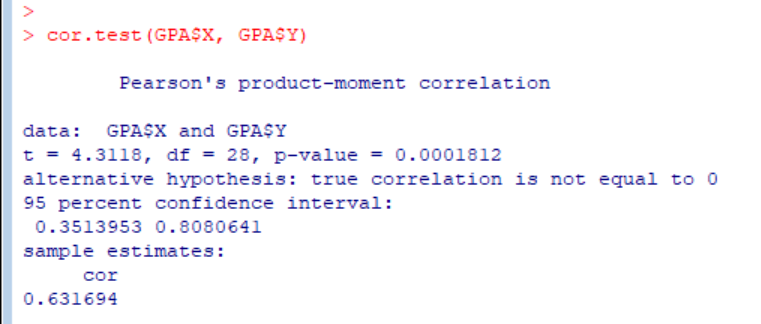 ４．直線回帰
あるひとつの変数の値を，他のいくつかの変数の値から予測あるいは説明したいことは，しばしばある．
予測したい変数を目的変数，予測に利用する変数を説明変数と呼ぶ．ここでは，説明変数がひとつだけの場合を取り上げる．
例：高校での評定平均から大学での成績を予測したい．
２変数間に直線的な関係があると考えられるならば，これら２変数間の関係は一次関数で記述できるはずである．
説明変数を x，目的変数を y として，

２変数の直線的な関係を想定し，その直線の式を求めることを，（単）回帰分析（regression analysis）と呼ぶ．
図５：灌漑給水量の関数としての干し草の収量
給水量のデータは範囲は12から48である．この範囲の給水量に関しては，データがなくても，収量を予測できる．
給水量のデータ範囲外では，この直線を用いた予測を行うことは避けるべき．
５．最小２乗法
回帰モデルの右辺から誤差項を除くと直線の式となる．この式を，y のx への回帰直線（regression line of y on x）と呼ぶ．
回帰直線は，x の値に対する y の予測値を与える．この予測値を y の上に ^ （ハット）をつけて表し，実測値 y と区別する．
テキストでの表記（p.202）は，
最小２乗法
直線の決め方：予測誤差（予測値と実測値のずれ）を，データ全体にわたって最小にする．
最小２乗法（method of least square）：予測誤差の２乗和を最小にするように，パラメータ（ここでは切片と傾き）を決める．
回帰係数（regression coefficient） b の推定値



切片（intercept） a の推定値
回帰直線の式を変形すると，傾きに相関係数が現れる．
回帰直線の計算（表３）
R での回帰分析
R で回帰分析を実行するには lm 関数を用いる．目的変数を y，説明変数を x とすると， lm(y ~ x) と書く．
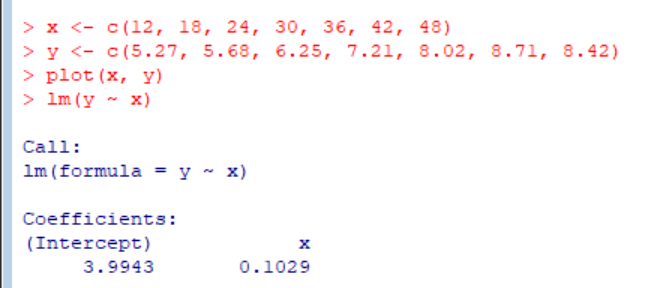 回帰分析の結果をもう少し詳細に示すには summary 関数を併用する．
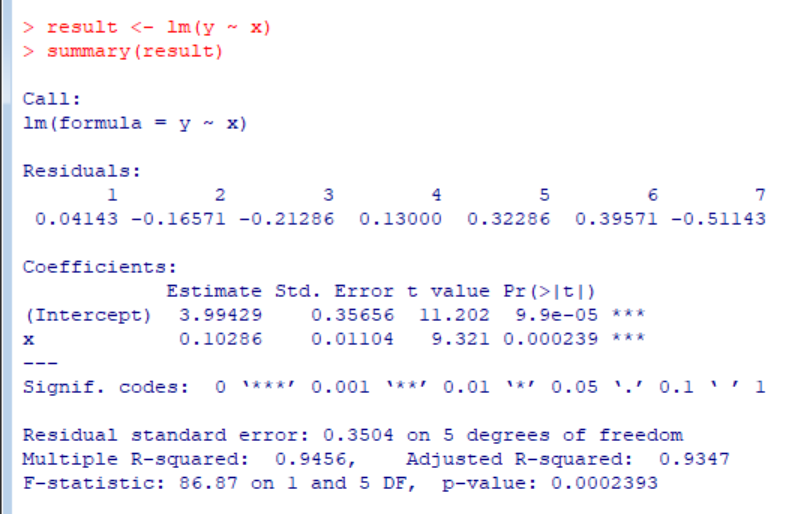 回帰直線の性質
回帰係数は，x が１単位変化したときの，y の変化である．

回帰直線は （x の平均，y の平均）という座標点を通る．
２変数をそれぞれ標準化してから回帰直線を求めると，傾きは相関係数に等しい．
６．回帰の錯誤
異なる２つの時点でなんらかの測定を行い，１回目の測定結果（説明変数）から２回目の測定結果（目的変数）を予測する．
回帰効果：予測値は，目的変数での平均の方向に回帰する．すなわち，
説明変数の値が大きかった集団の，目的変数の予測値は，説明変数での値に比べて低めになる．
説明変数の値が小さかった集団の，目的変数の予測値は，説明変数での値に比べて高めになる．
回帰効果の例：
１回目の試験で高（低）得点を取ったグループの，２回目のテストの得点は，１回目ほどは高く（低く）ない．
背の高い父親の息子たちは，父親ほどには背が高くない．
回帰効果は偶然の変動によって必然的に生じる．
説明変数の値には偶然の要素が含まれている．例：高校での評定平均が高い集団には，偶然よい成績をとった人が含まれる．
幸運が２回連続する保証はまったくない．
回帰効果
回帰効果は，相関が±1でない限り，偶然の変動によって必ず生じる．
２年目のジンクスは，この回帰効果で説明できる．（参考：テキスト p.205 会社の利益の例）
いくつかのさいころを投げて，もっとも大きな値を出したさいころに新人賞を与えるゲームをする．このさいころは，次のゲームでも活躍するだろうか？（これは１年目と２年目の相関が０のケース）
回帰の錯誤：回帰効果は必然的な現象なので，これに偶然変動以外のもっともらしい説明を行うことは，誤りとなる．
偶然変動以外に，回帰効果を強める（あるいは弱める）要因はもちろん存在するが，偶然変動で説明できるものに対して，それ以外の説明をすることはおかしい．回帰効果に言及した上で，それらの要因について検討する．